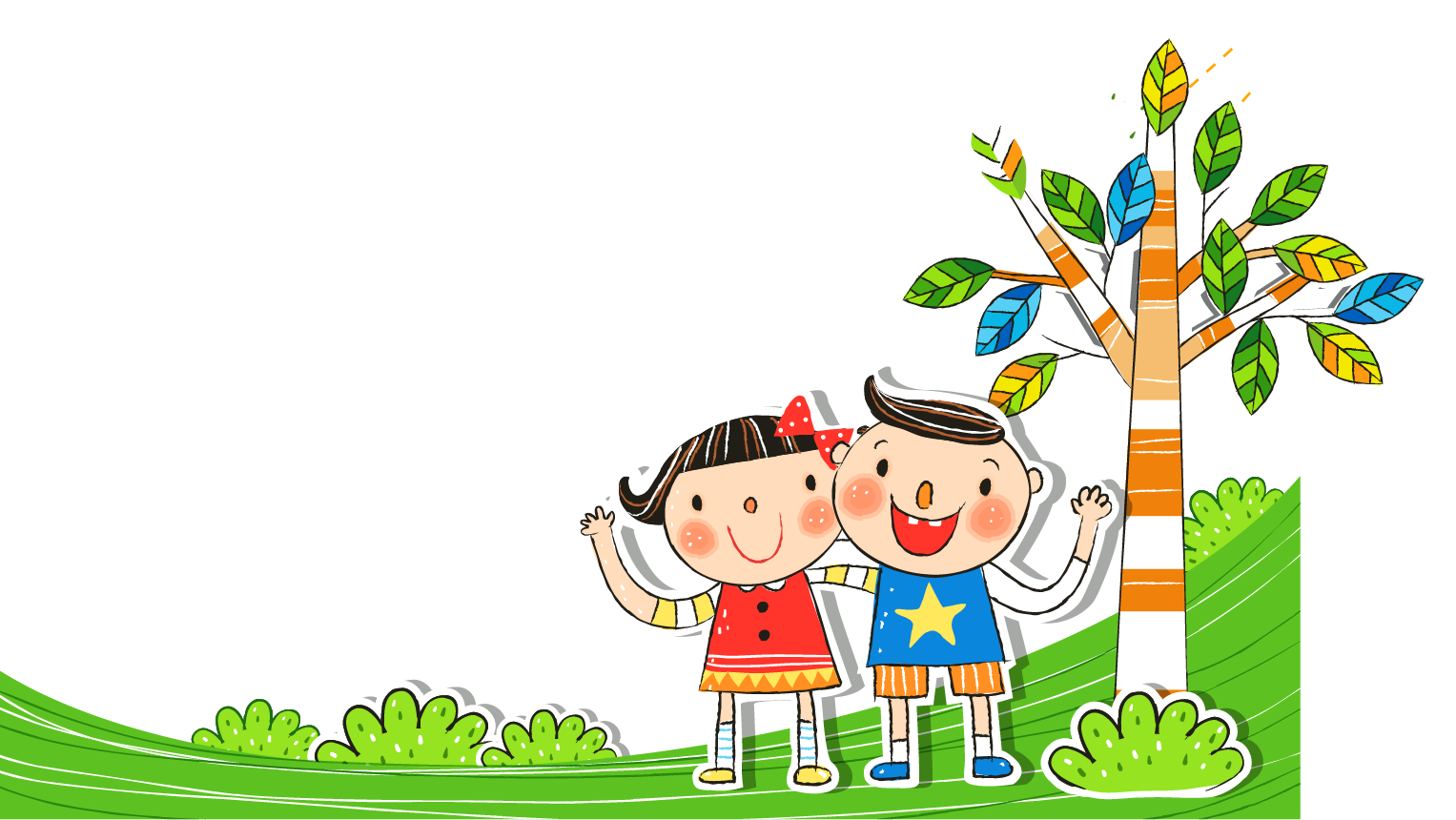 Xin chào các em!
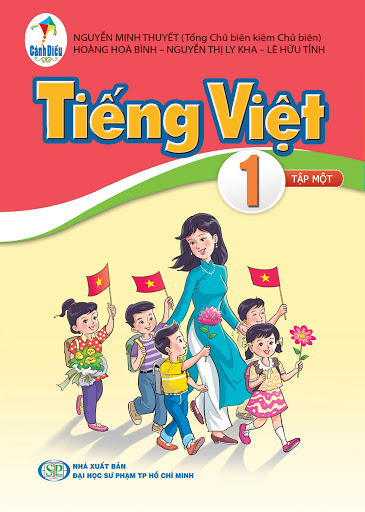 KiÓm tra bµi cò
cµ
c¸
ca
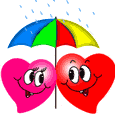 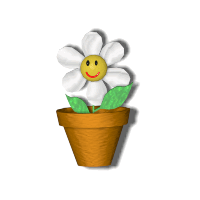 Thứ    ngày  tháng  năm 2020
Tiếng Việt
o      «
Bài 4:
«
o
1. Lµm quen
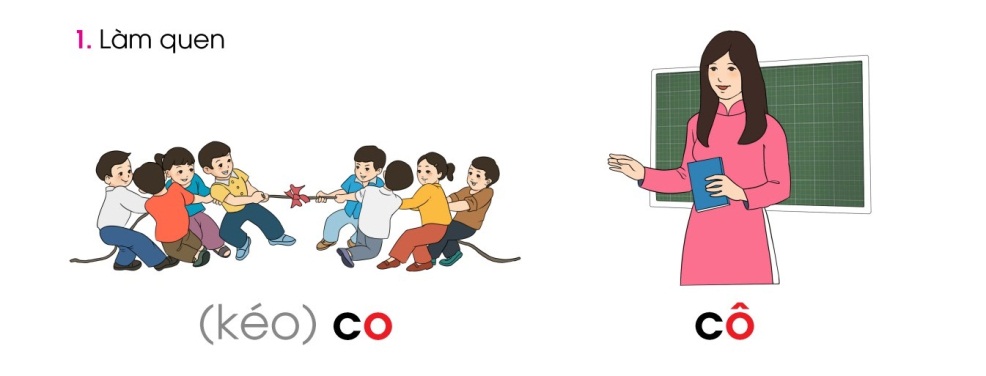 co
c
o
cê
co
o
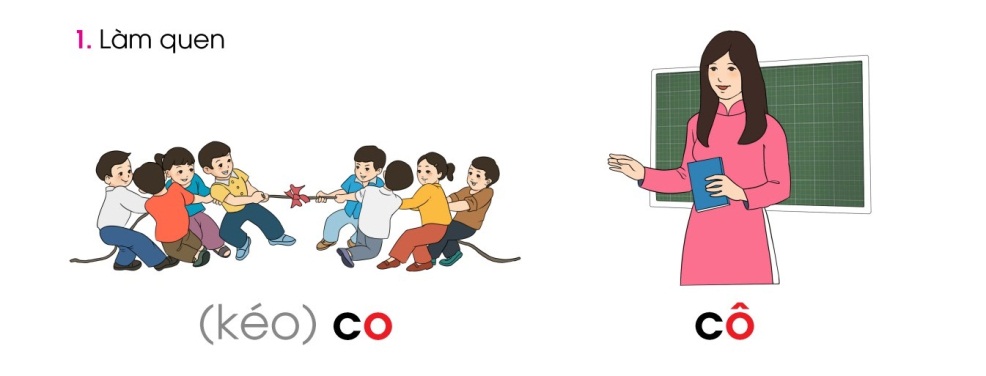 c«
c
«
cê
«
c«
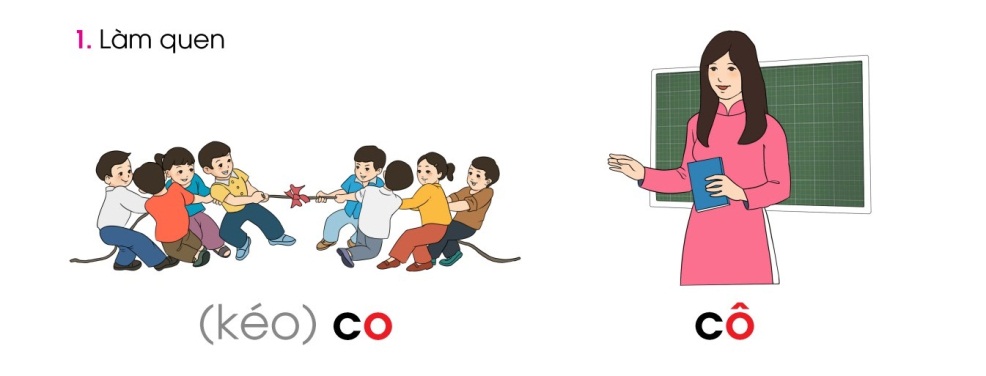 co
c
o
c«
c
«
Em t×m ch÷ o, «.
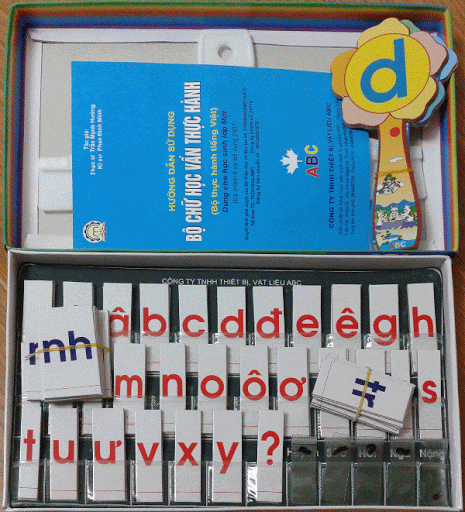 2. Võa nãi tiÕng cã ©m o võa vç tay.
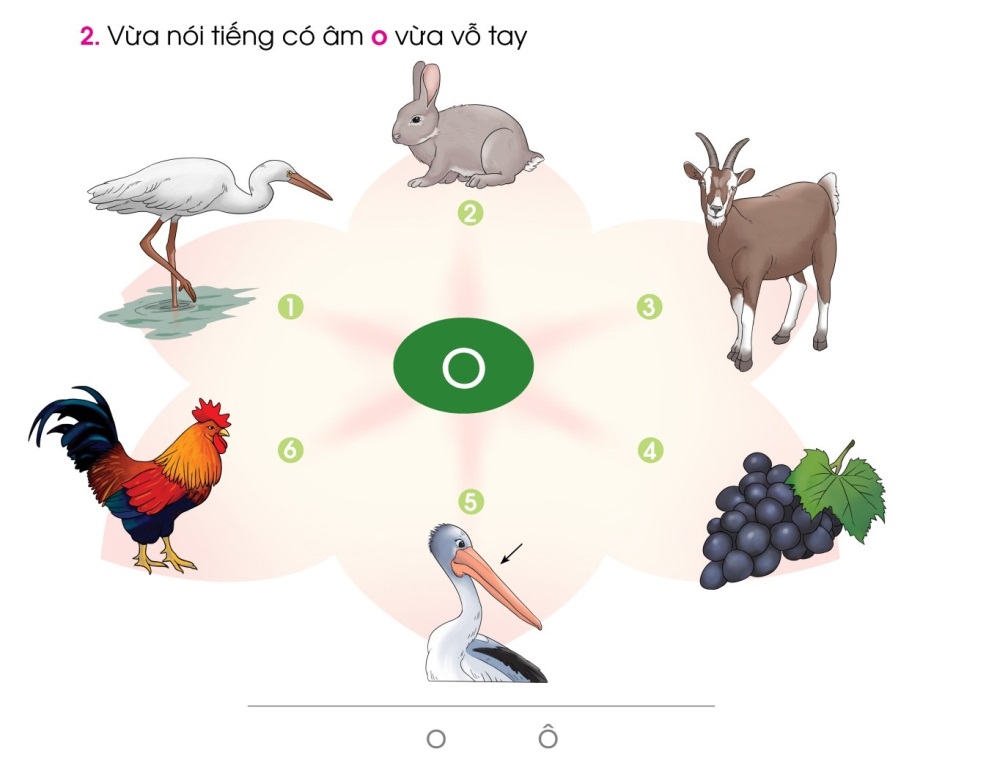 3. T×m tiÕng cã ©m «.
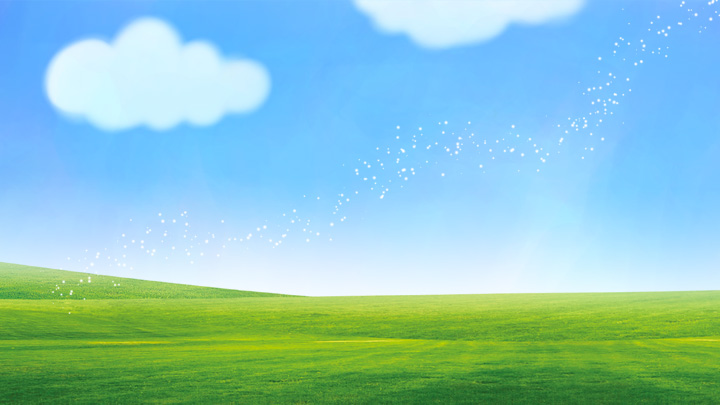 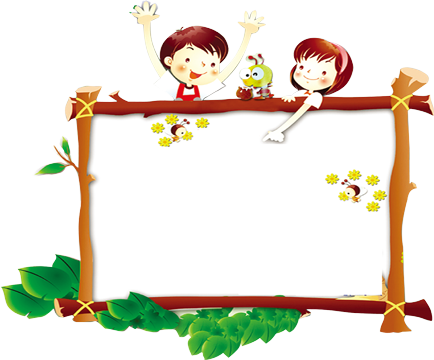 校园
安全
Thư giãn
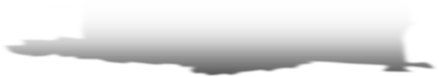 4. T×m ch÷ o, ch÷ «
5. TËp viÕt (b¶ng con)
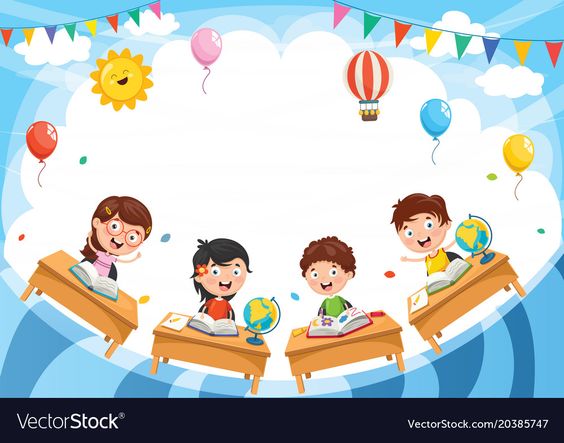 Dặn dò
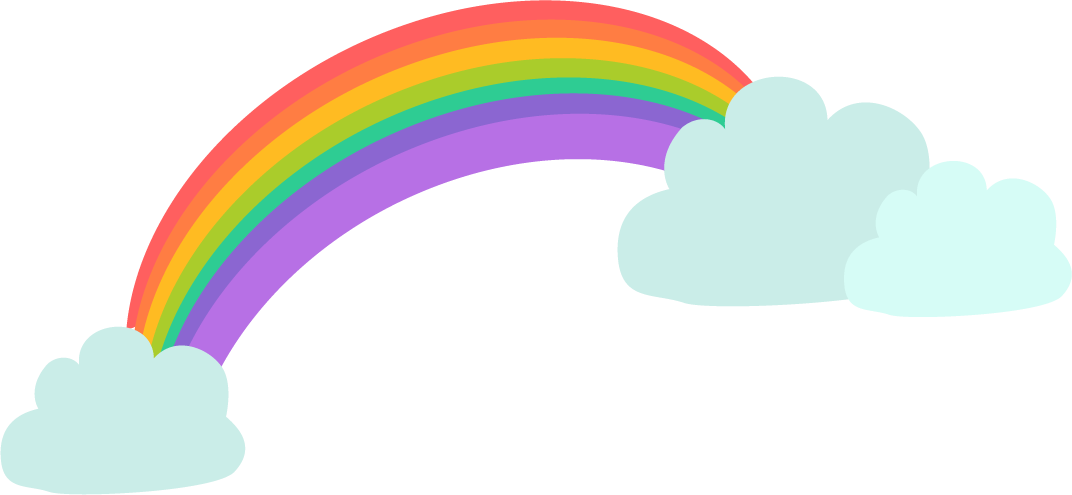 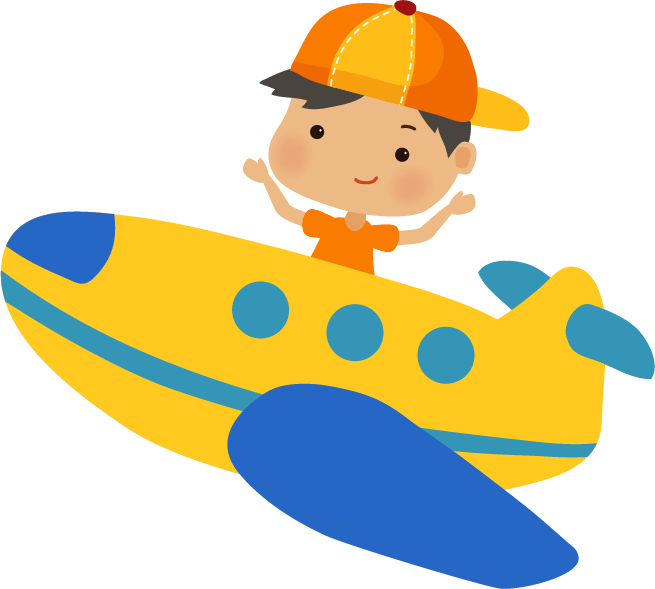 Tạm biệt và 
hẹn gặp lại!
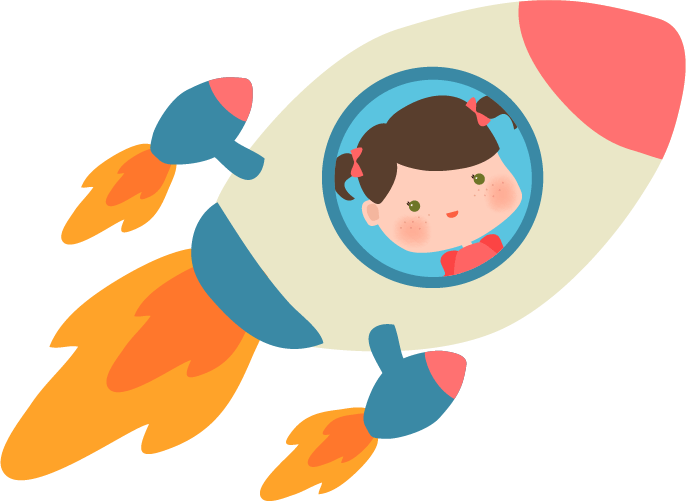 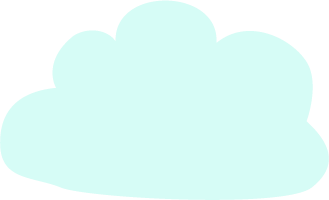 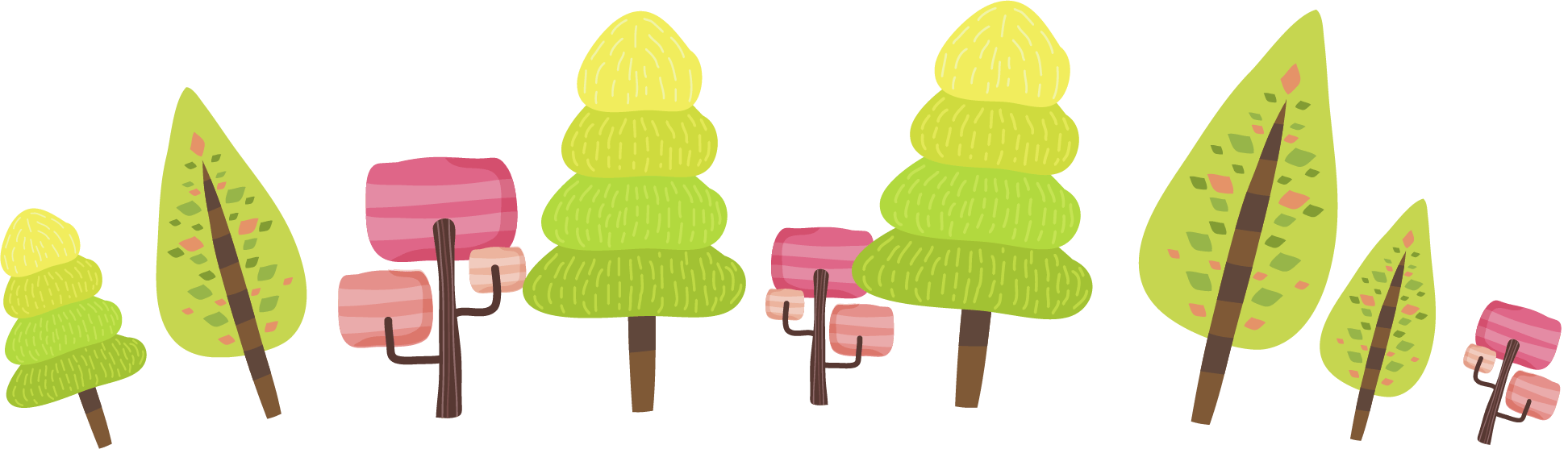 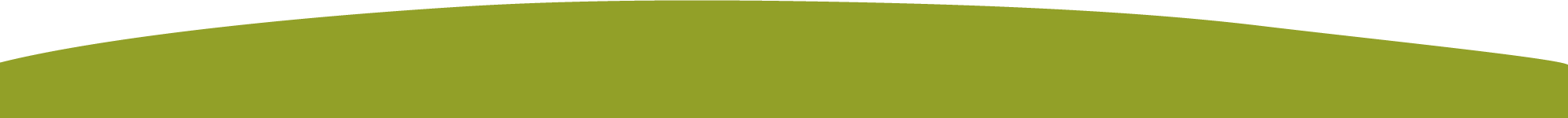